МБДОУ г. Иркутска детский сад № 115
Педагогический консультативный час
Предупреждение детского  травматизма  от огня и нагревательных приборов  среди детей дошкольного возраста
Социально – коммуникативное направление развития и образования детей
   Организация проектной деятельности по приобщению дошкольников к  ЗОЖ и ОБЖ.
Основы безопасного поведения дошкольников
Актуальность проблемы детского травматизма   осуществленного  огнем
Все стороны жизни человека напрямую связаны  с его безопасностью.
В современном обществе проблемы безопасности в жизнедеятельности по праву относятся к глобальным. Именно поэтому в настоящее время (по ФГОС- федеральный государственный образовательный стандарт)  в ООП ДО в интеграции образовательных областей  выделен и  систематизирован  аспект  «Безопасность» (безопасное поведение в быту, социуме, природе).
ООП ДО ДОУ.Содержание образовательной области «Социально – коммуникативное развитие»  в  аспекте -«Безопасность»
Направлено на достижение целей  формирования основ безопасности собственной жизнедеятельности и основ безопасного поведения в быту, социуме, формирования предпосылок экологического сознания    (безопасности окружающего мира) у дошкольников.
Задачи образовательной области «Социально – коммуникативное развитие» в аспекте «Безопасность»
Формирование представлений об опасных для человека  ситуациях и способах поведения в них;
Приобщение дошкольников к правилам безопасного для человека  поведения в окружающем мире;
Пополнение знаний детей о правилах безопасности в обращении с огнем, нагревательными приборами и электротехникой;
 Формирование осторожного и осмотрительного отношения к потенциально опасным  (в природе и социуме) для человека ситуациям.
ОБЖ - «Безопасность»
Формирование у дошкольников  основ безопасности собственной жизни
Получение элементарных представлений о правилах  поведения  в опасных ситуациях  и профилактике травматизма  огнем 
Формирование предпосылок ОБЖ , осознанного выполнения правил  безопасного обращения со спичками, электротехникой, др
Картотека  краткосрочных проектов по реализации ООП ДО ДОУ –аспекты:  «Безопасность» и «Здоровье»
Поведение  в    природе   (правила пожарной безопасности )
Поведение в ситуациях – «Один дома»	
Обыгрывание этюдов и ситуаций  на  прогулочных  площадках   - «Последствия от разведения костров, поджог травы, др»
История  одного предмета  – «От  спички до электростанции»
Цель долгосрочного проекта «Предупреждение  пожаров»
В рамках здоровье-сберегающего образовательного  пространства, обеспечить овладение воспитанниками ДОУ правил  пожарной безопасности  формируя у детей навыки безопасного поведения  с огнем
Задачи долгосрочного проекта «Предупреждение пожарной безопасности»
Продолжать знакомить детей с основными правилами основ  безопасности жизнедеятельности и воспитанности – как правильно вести себя  в опасных ситуациях (пожар) когда рядом взрослые и когда остаешься один.
Воспитывать у дошкольников потребность в ЗОЖ и приобщении к ОБЖ.
Расширять информационное обеспечение по проблеме профилактики  пажароопасности.
 Оптимизировать работу с родителями по изучению и закреплению правил поведения в опасной ситуации (пожар) с детьми
Выработать систему воспитательно – образовательной работы ДОУ по профилактике  травматизма огнем
План – циклограмма работы  на первый квартал
Первый квартал
Инструктаж по проведению прогулок, экскурсий
Инструктаж по предупреждению пожароопасных  ситуаций
Обследование знаний детей  о пожарах
Анкетирование родителей
План – циклограмма работы  на второй  квартал
Второй квартал
Организация различных форм совместной деятельности
Оформление игрового и информационного пространства
План – циклограмма работы  на третий квартал
Работа творческой группы (проектирование)
Педагогические ситуации
Сюжетно – ролевые игры
Обобщение положительного опыта
Обследование знаний детей о пожарной безопасности)
План – циклограмма работы  на четвертый  квартал
Обобщение положительного опыта
Конкурс – «Лучший плакат или буклет по пропаганде правил противопожарного  движения, о поведении в опасной ситуации»
Изготовление макетов, пособий, наглядного материала, проектов по заявленной проблеме
Организация досугов, спектаклей, этюды, др
Составление анкет, подбор тестов
Методы и приемы используемые родителями и педагогами
Защитить и предупредить своего ребенка от беды – это естественное чувство родителей.
Однако мамы и папы, бабушки и дедушки в основном стараются оградить ребенка от всего, что может ему угрожать.
Родители используют методы запрета, наставления или наказания
Педагоги рекомендуют говорить о правилах поведения понятным ребенку языком, используя игровые приемы, методы повторения, чтение  художественной литературы, «проигрывание» различных ситуаций, тематические развлечения, др
Темы НОД и СД детей по реализации проекта «Утром , вечером и днем осторожен будь с огнем»
Цель  предложенных тем:
Сформировать у детей дошкольного возраста правила безопасного поведения на  прогулочной площадке, природе, дома
Помочь детям избежать сложных ситуаций при пожаре и его возникновении
Формы организация НОД с дошкольниками в детском саду и дома
Увлекательные игры- упражнения (познавательные)
Продуктивная деятельность
Театрализованная деятельность
Познавательные путешествия с элементами просмотра учебных фильмов и мультфильмов 
 Экскурсии
Тематические встречи с людьми разных профессий (пожарный, полицейский, врач, спасатель, др)
Предполагаемый результат
Ребенок обретает умение действовать в тех или иных ситуациях, обращается за помощью к взрослым
Дети осваивают  знания о правилах безопасного поведения в быту
У ребенка  частично сформировано свое отношение о необходимости соблюдать меры предосторожности
Дети научаются оценивать свои возможности по преодолению опасности
Ребенок овладевает умением определять и находить  способы преодоления угрозы в экстремальных условиях
Работа с родителями
Изготовление фото – коллажей  «Утром , вечером и днем осторожен будь с огнем».  др 
Участие в конкурсе поделок «Макеты -  на тему  пожар  по содержанию  художественных произведений ».
Пошив элементов  к костюмам для сюжетных игр и развлечений на противопожарную тематику
Изготовление дидактических игр и пособий по ОБЖ.
Оформление информационных стендов по предупреждению  пожаров и их опасности 
Анкетирование.
Работа с педагогами
Работа творческой группы (план по предупреждению пожарной безопасности, обмен опытом, проекты, кружковая работа, выставки…)
«Консультативный час»- обмен опытом.
«Педагогический час»  - диалог
Методический месячник по предупреждению  пожаров и пожароопасности.
Текущий контроль: обследование  знаний и умений детей; оценка профессионализма умений воспитателя; создание  информационных центров по пожарной безопасности; планирование работы с детьми по проблеме; работа с родителями
Работа с детьми - фото галерея
Дидактические игры,
Сюжетно- ролевые игры
Настольные игры
Художественное творчество
Самостоятельная деятельность детей
 Непосредственно образовательная деятельность
Информационные папки передвижки
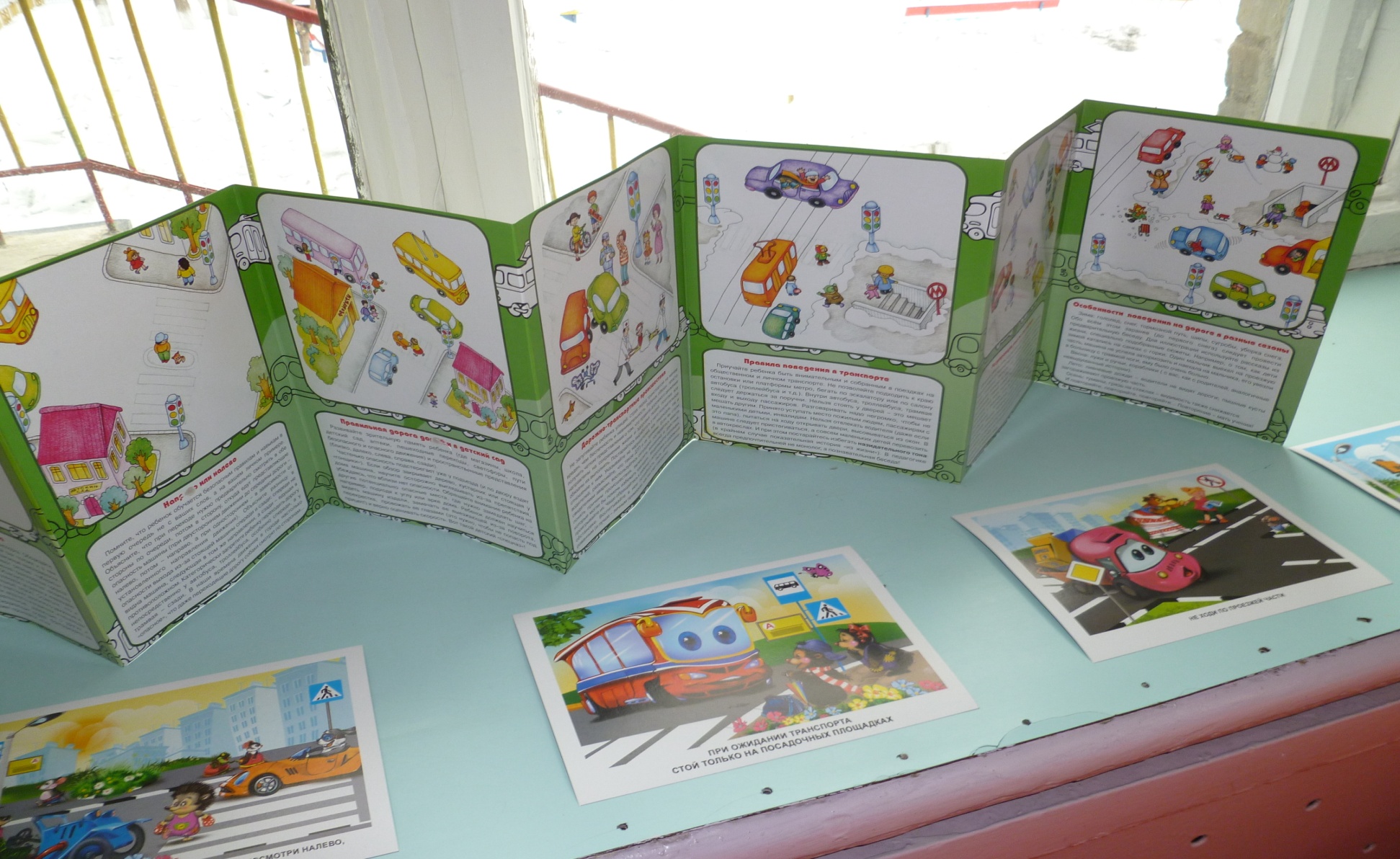 Центр художественного творчества
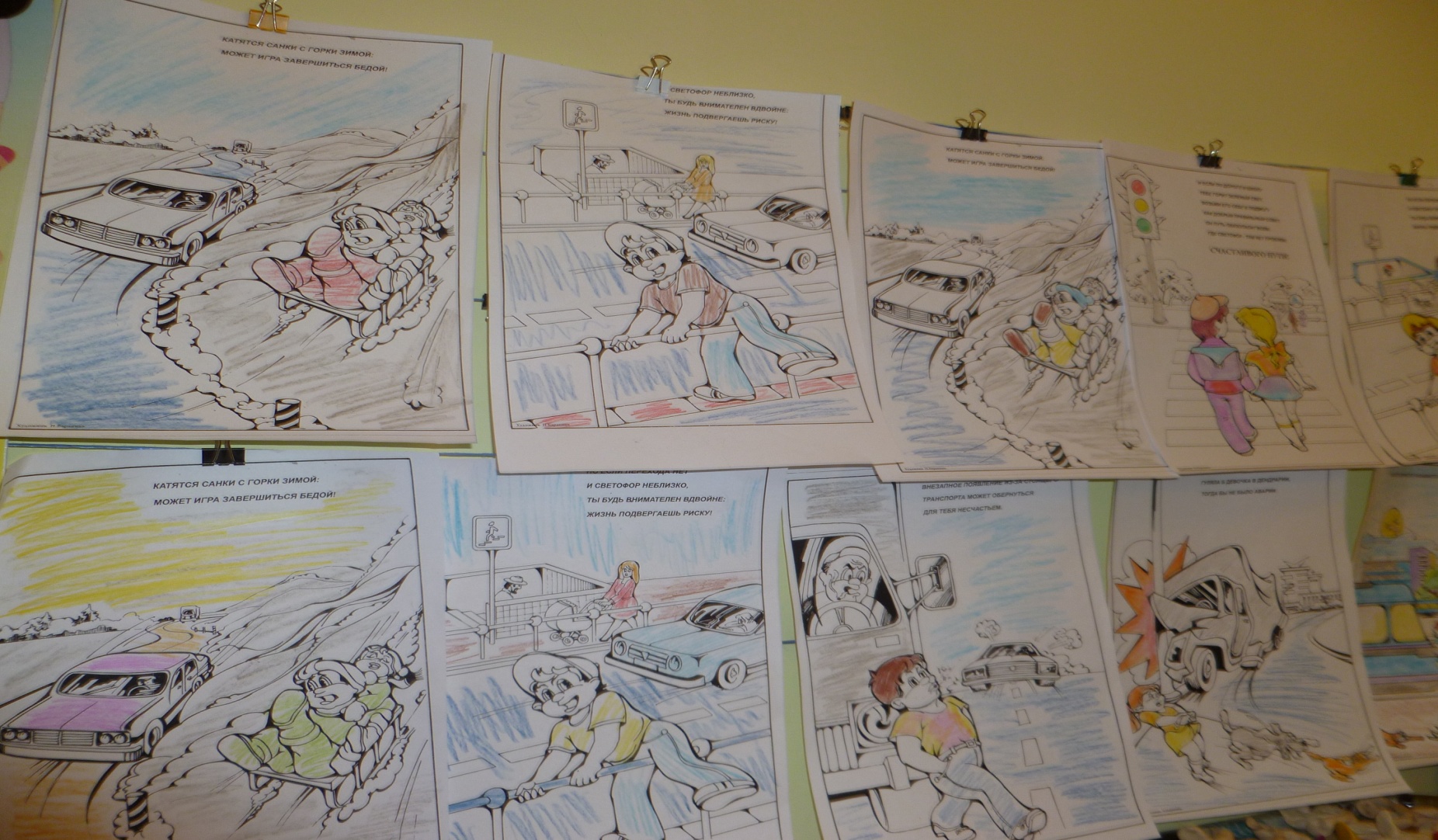 Решаем логические задания  по правилам безопасного поведения с огнем
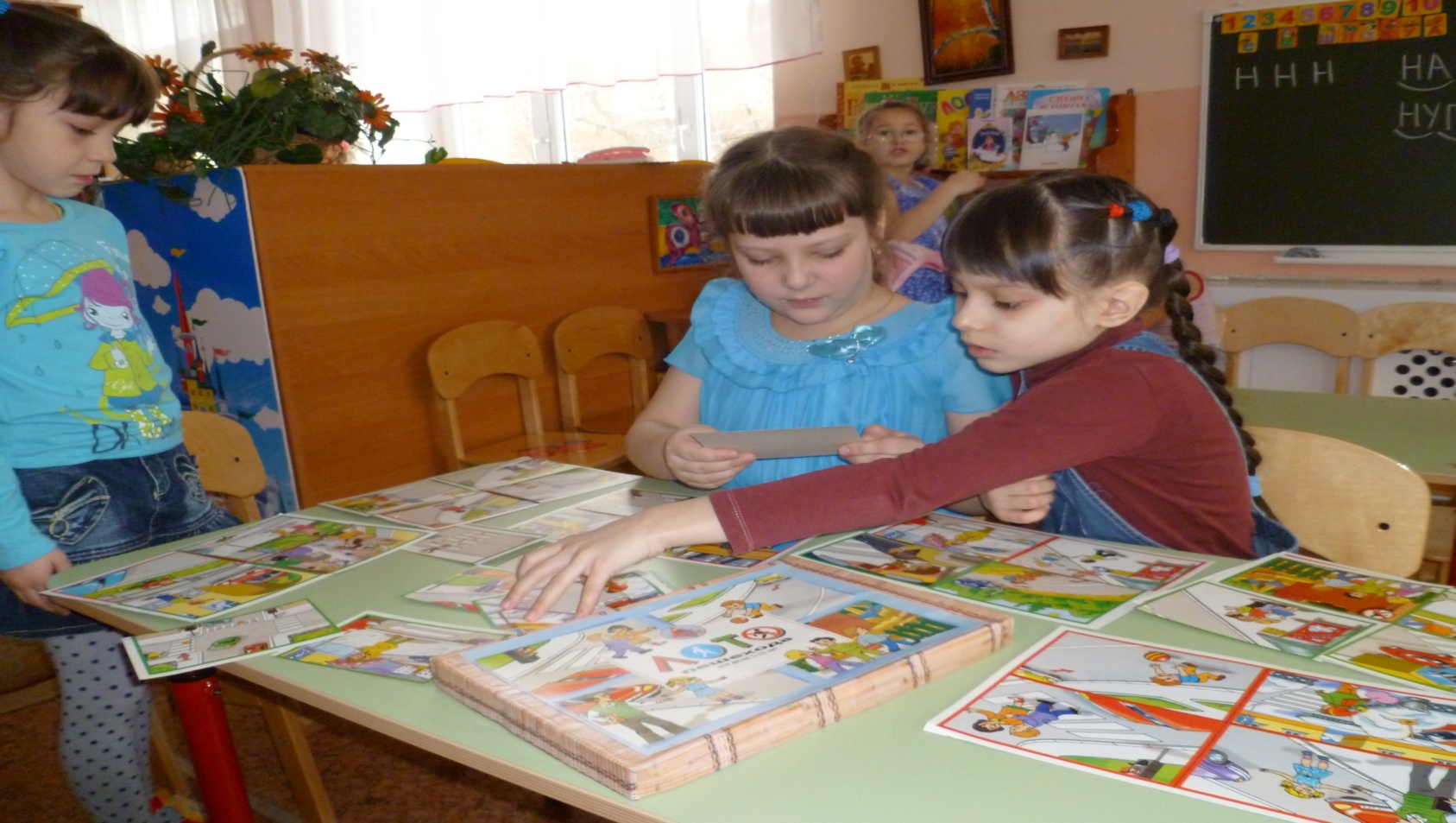 Играя, изучаем правила поведения в опасных ситуациях (пожар).
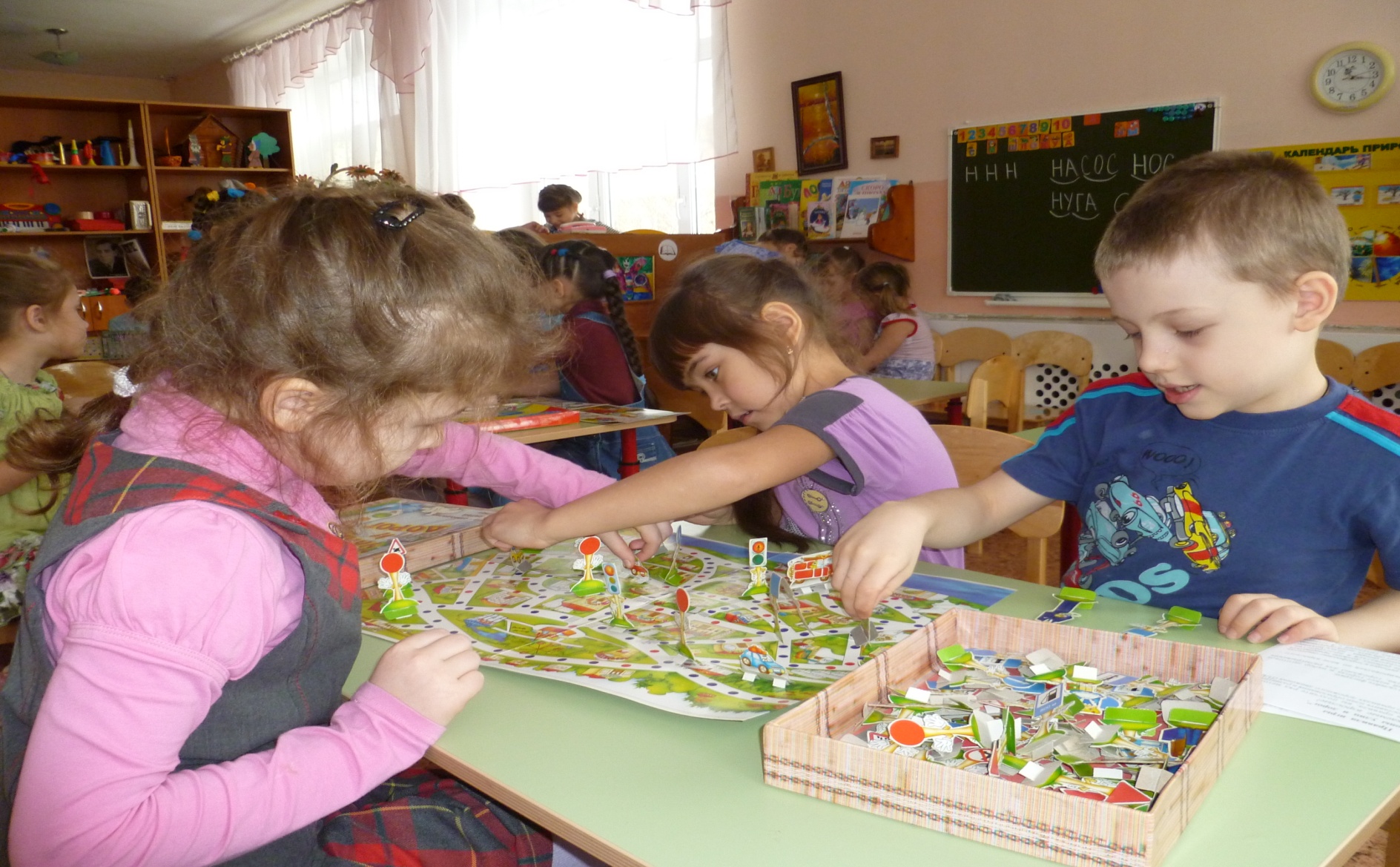 Самостоятельная деятельность детей. Игры с макетами и картами  Решение проблемных ситуаций
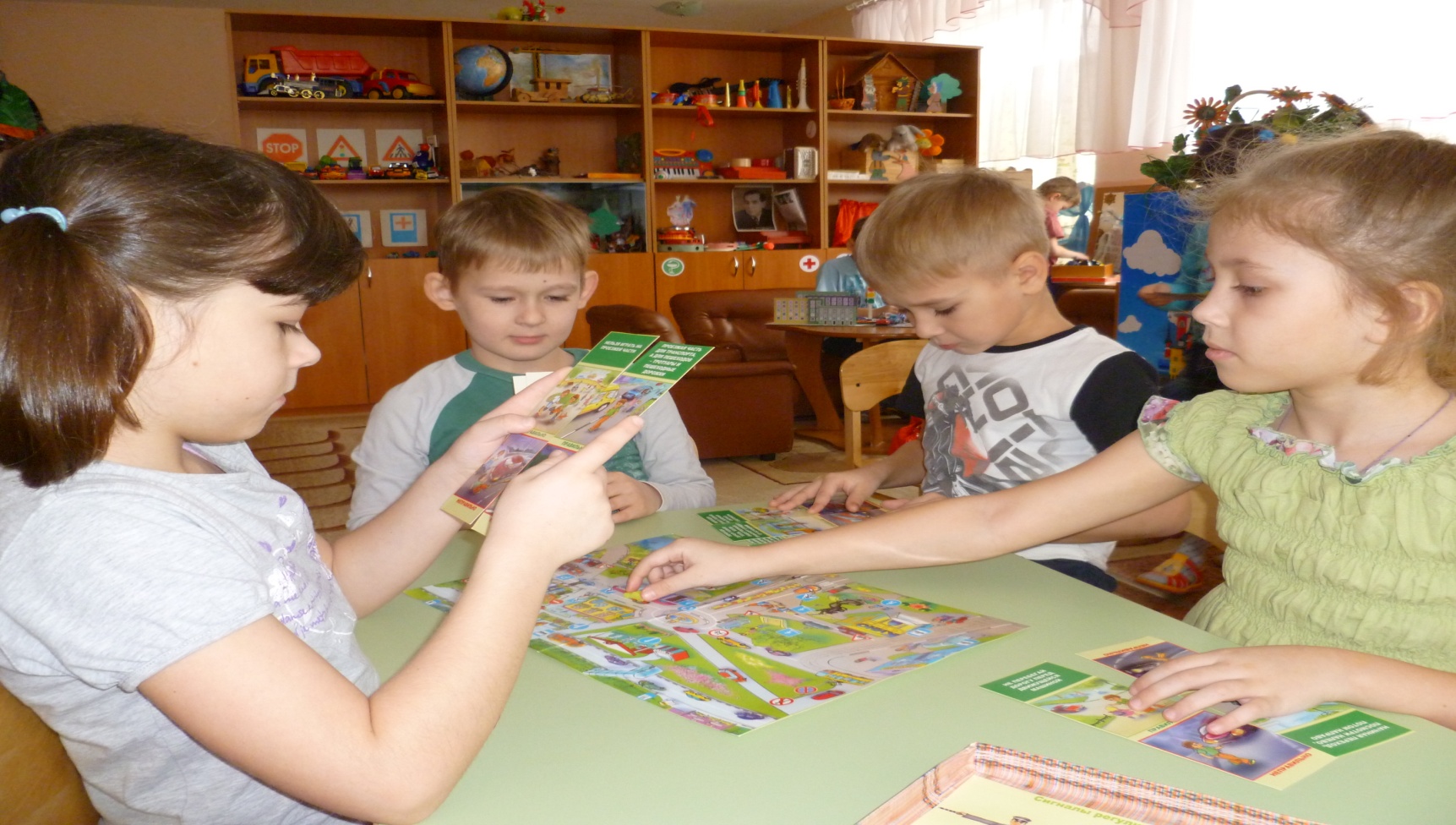 Макетирование -  «Кошкин дом»
Макетирование  по произведениям
Мониторинг  освоения ООП ДО «Социально – коммуникативное развитие»- аспект  «Безопасность»